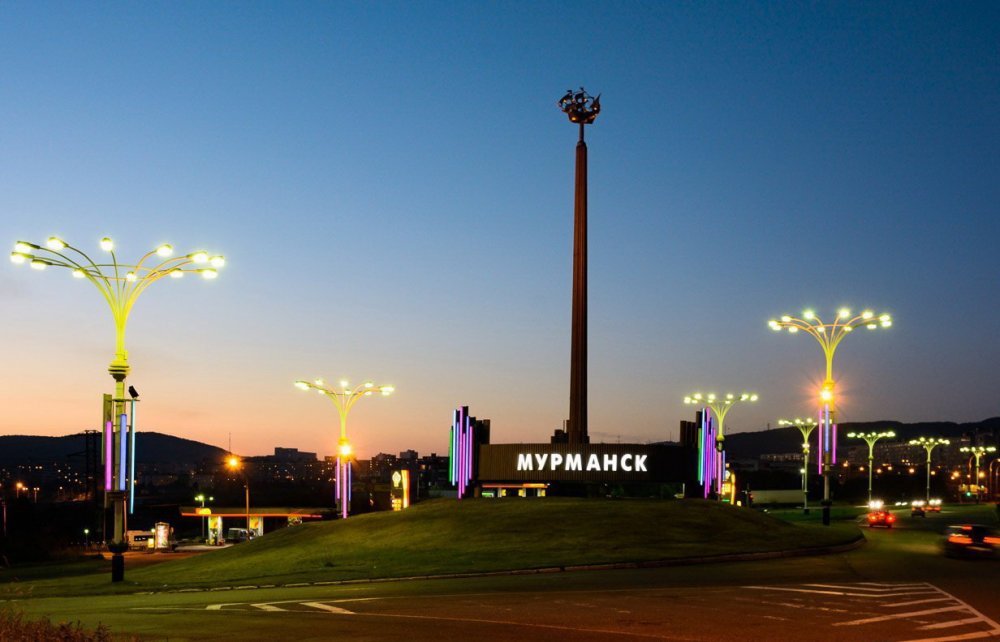 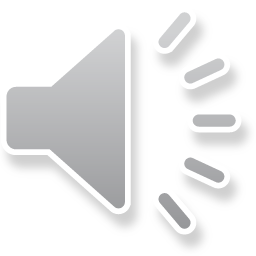 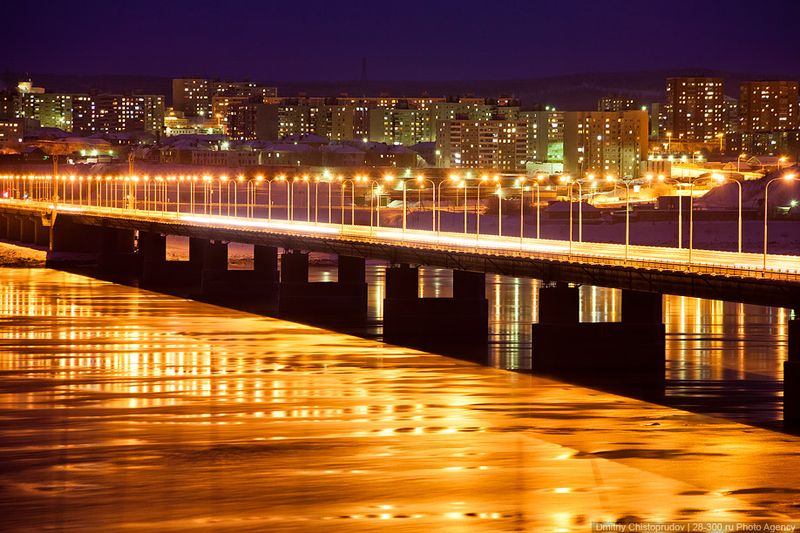 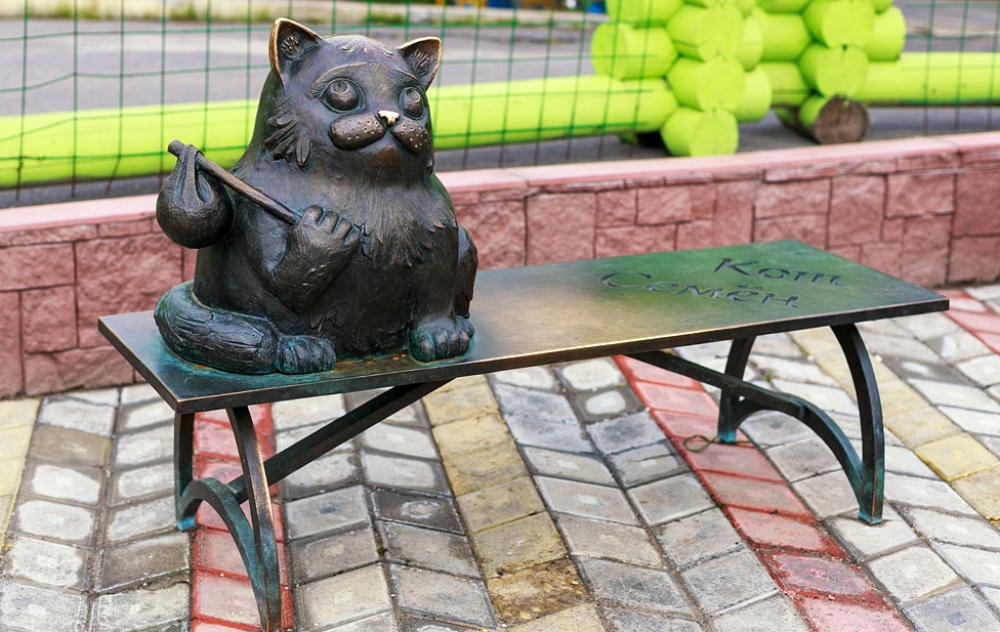 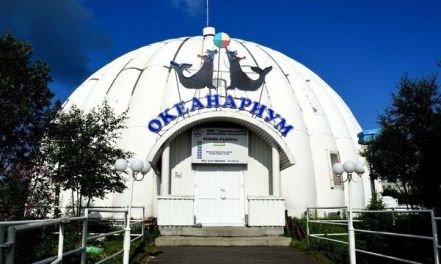 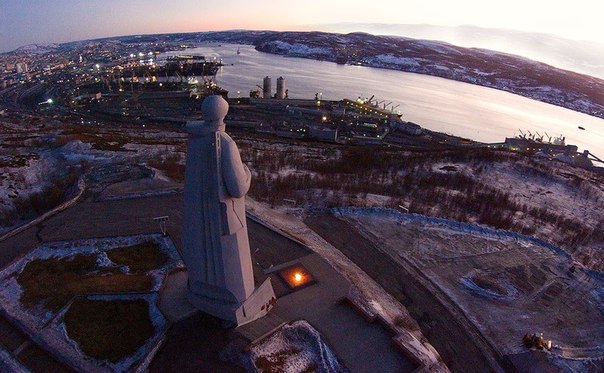 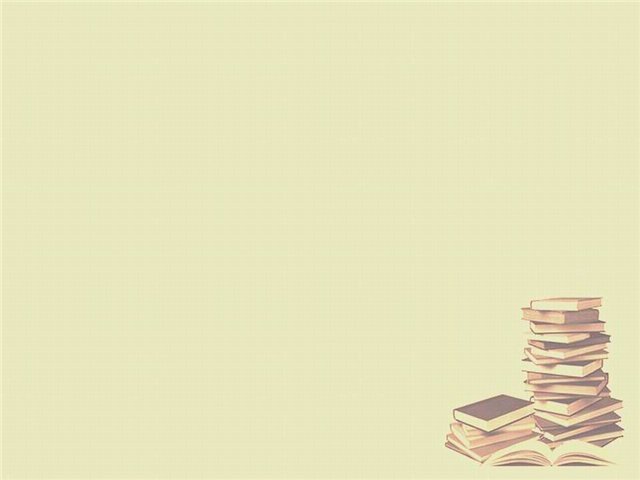 До счастья дороги всегда нелегки. 
С душой откровенной и гордой – 
Смотри – зажигает свои маяки 
Наш мудрый, наш тёплый город.
                                                    Алексей Шепелев
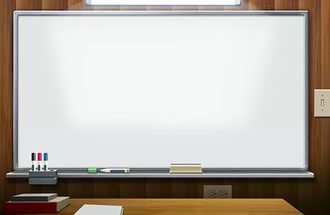 Однородные члены предложения. Знаки препинания при однородных               членах предложения
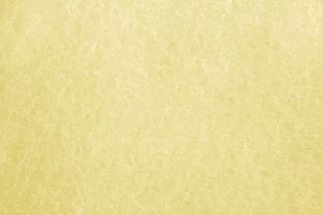 Цели урока:
-обобщить знания об однородных членах предложения;
-отработать навыки в построении схем, постановке знаков препинания;
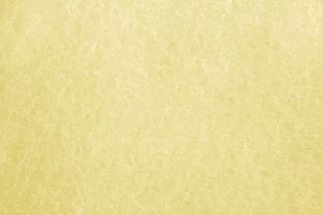 БЛИЦ - опрос
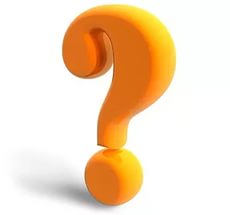 Правая рука - нет
Левая  рука - дополнение
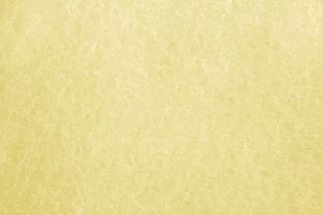 Однородные члены предложения – это всегда слова одной части речи? 

 Однородные члены соединяются только союзами? 


Союз да всегда соединительный?
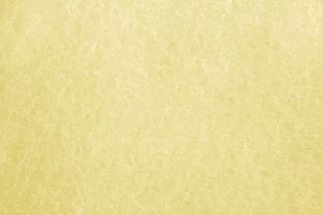 В предложении Мурманский морской торговый порт является крупнейшим незамерзающим портом России есть однородные определения? 

Перед какой группой сочинительных союзов всегда ставится запятая? 

Запятая перед одиночным разделительным союзом или ставится?
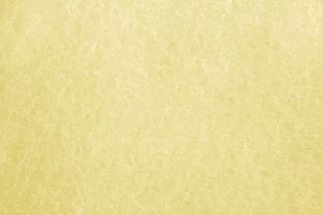 Расставьте знаки препинания.
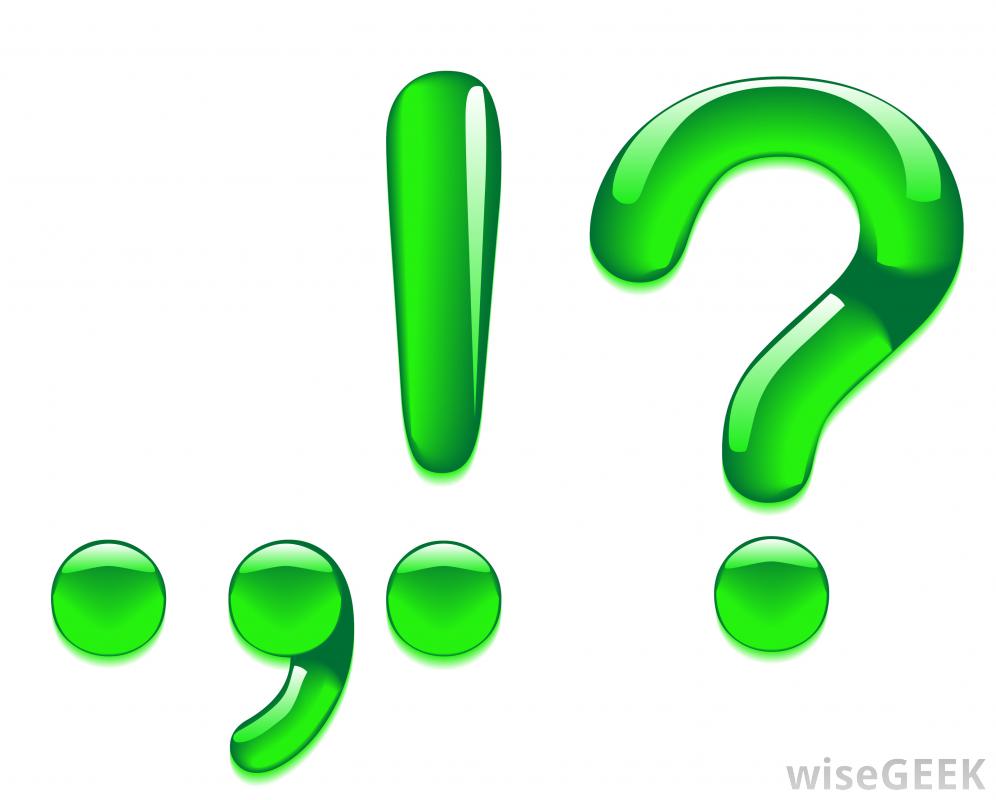 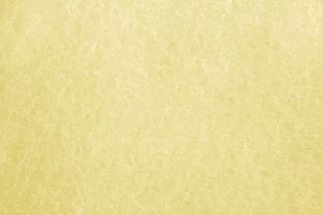 1. и O и O и O и O

 2. O зато O
,
,
,
,
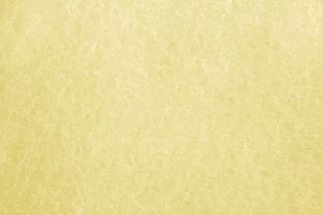 3. не только O но и O

4. как O так и O
,
,
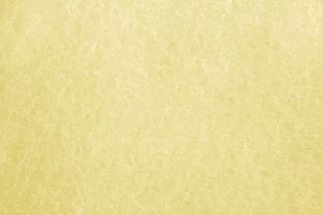 5.  ни O ни O ни O

6. O и O O и O
,
,
,
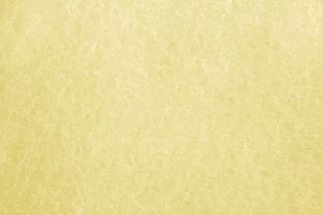 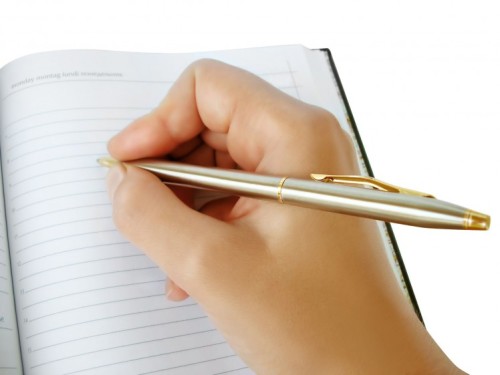 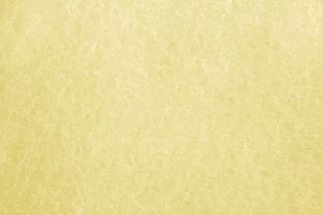 Задание  : выписать однородные члены предложения с главным словом
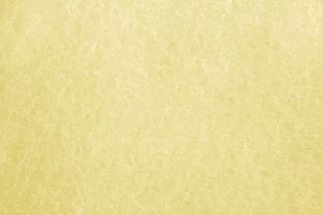 Мурманск парализовал ударные силы врага, надежно держал государственную границу.
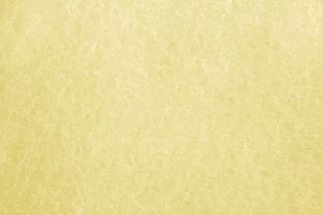 Мурманск парализовал, держал. 

[O, O ].
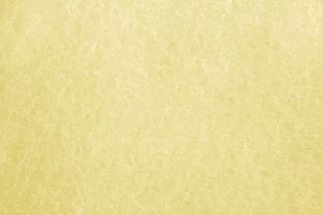 1.В ходе Великой Отечественной войны Мурманск неоднократно подвергался атакам с суши и с воздуха.


2.Город выстоял, был неприступным для врага и сдерживал натиск более сорока месяцев.


3.Город Мурманск награжден орденом Ленина, орденом Отечественной войны I степени, орденом Трудового Красного Знамени и медалью «Золотая Звезда».
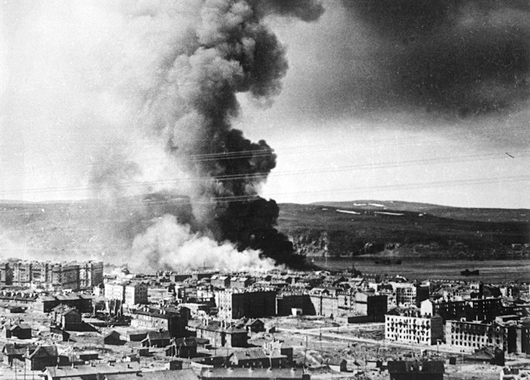 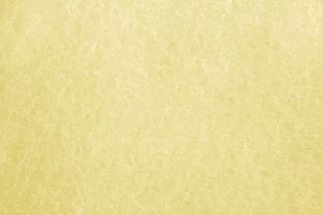 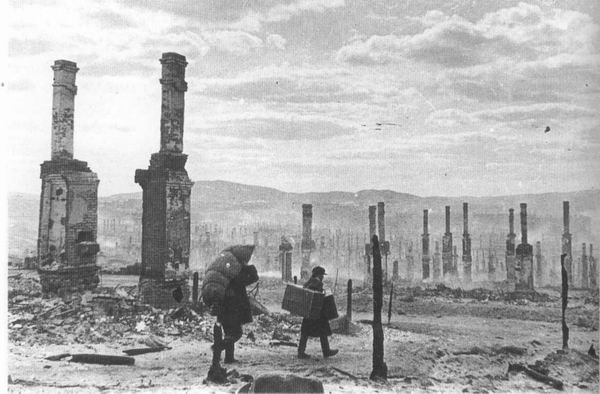 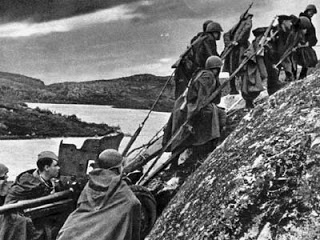 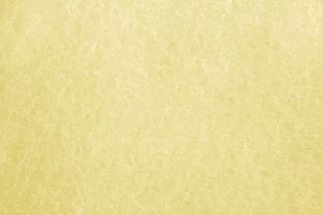 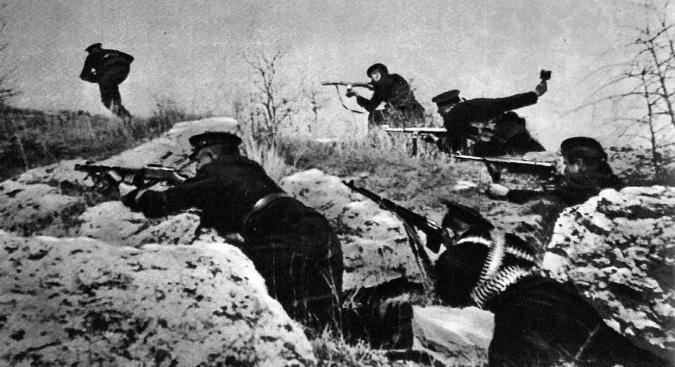 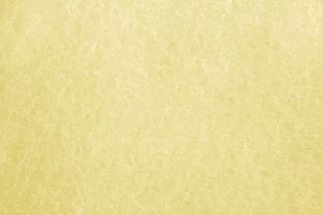 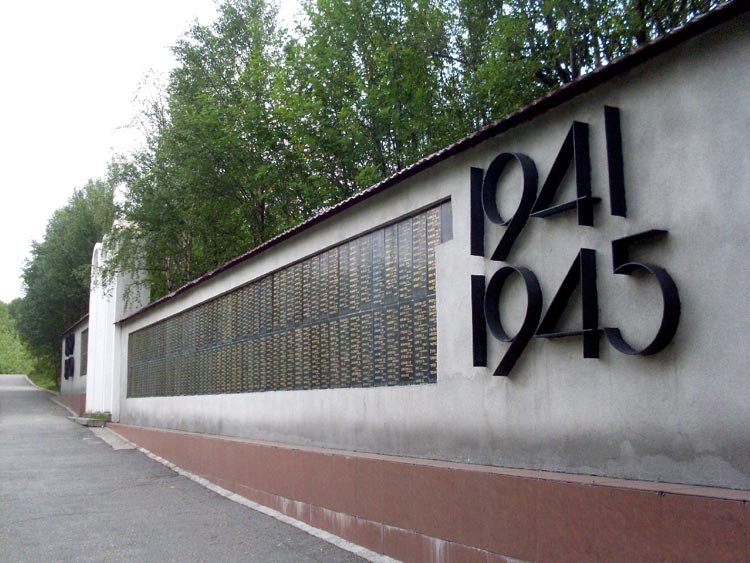 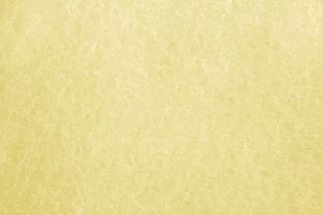 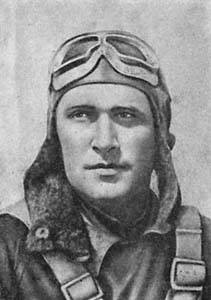 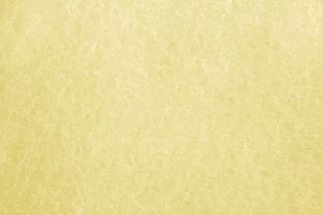 На месте пропуска вставьте подходящие по смыслу союзы как - так и, не только – но и, не столько – но и, если не – то:

Город красив …                  зимой, …      летом.
Мурманск является  . ..… индустриальным, …  транспортным центром.

Объясните постановку знаков препинания.
но и
не только
так
как
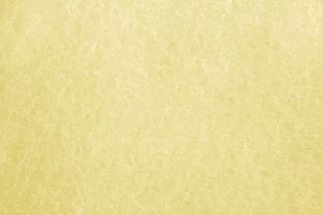 Четвертый лишний
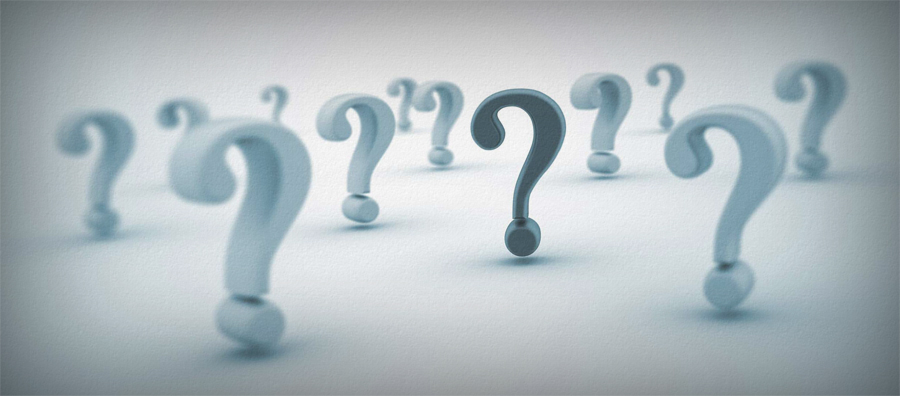 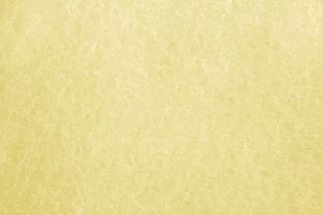 Перед вами словосочетания, вставьте пропущенные буквы, определите четвертое лишнее.
Величественный мурманский  п...йзаж, необыкновенная уникальная пр…рода, заснеженный экскурсионный м…ршрут, первозданный горный л..н..шафт
е
и
а
д
а
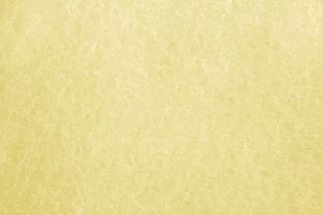 И площадь Пять углов, и церковь Спаса-на-водах, и мемориал «Защитникам Советского Заполярья», и Мурманский океанариум   всё влечёт туристов снова и снова в Мурманск.
-
[и O, и O, и O, и O - ʘ].
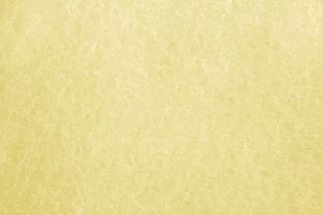 Творческая лаборатория

Мурман-Мурманск, ты - герой,
Вечно            …,     …,
…      наших рыбаков,
…      наших моряков.
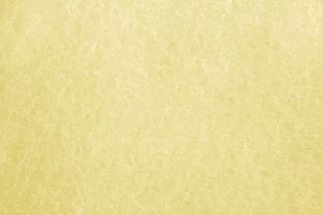 Творческая лаборатория
Мурман - Мурманск, ты - герой,
Вечно юный, молодой,
Гордость наших рыбаков,
Слава наших моряков.
                    Владимир Соловьёв
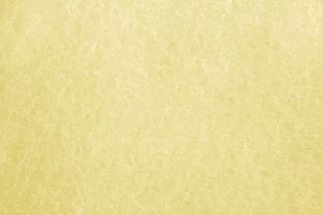 Домашнее задание 


              Сочинение-миниатюра 
     «Есть на карте России город дивный, город славный».
 
    Используйте предложения с однородными членами.
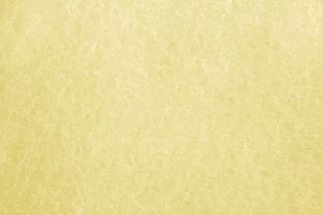 Оценим себя
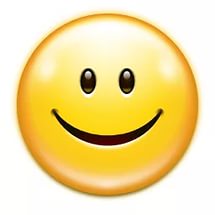 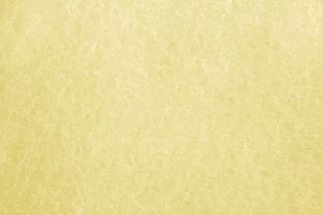 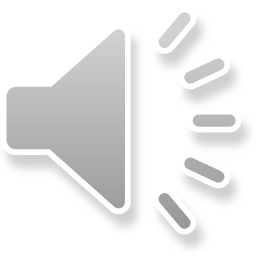